רוצים לעבוד בחופש הגדול???
הנה כמה דברים שאתם צריכים לדעת לפני:
  גיל העסקה המינימלי לבני נוער הוא 15 במהלך שנת הלימודים, ו-14 במהלך חופשות.
אסור לשלם לנוער עובד שכר הנמוך משכר מינימום לנוער.
אם יש צורך בתחבורה ציבורית כדי להגיע לעבודה, על המעסיק לשלם הוצאות נסיעה.
בני נוער עד גיל 18 רשאים לעבוד עד 8 שעות ביום ועד 40 שעות שבועיות.
במידה ואתם עובדים ביום המנוחה השבועי (שבת) עליכם לקבל שכר של 150%.

במידה ונתקלתם בפגיעה בזכויותיכם כעובדים, התקשרו ל־1121*
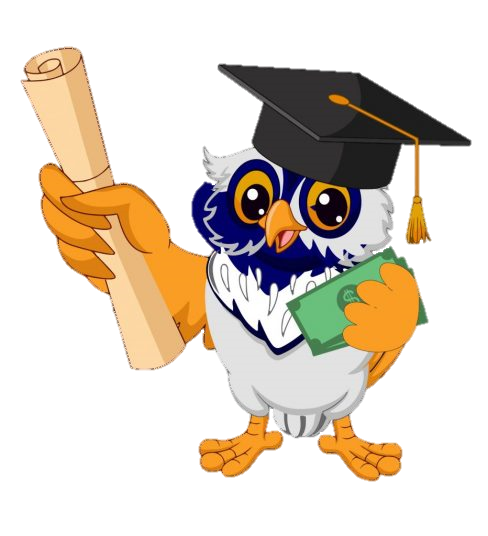 חופשה נעימה!